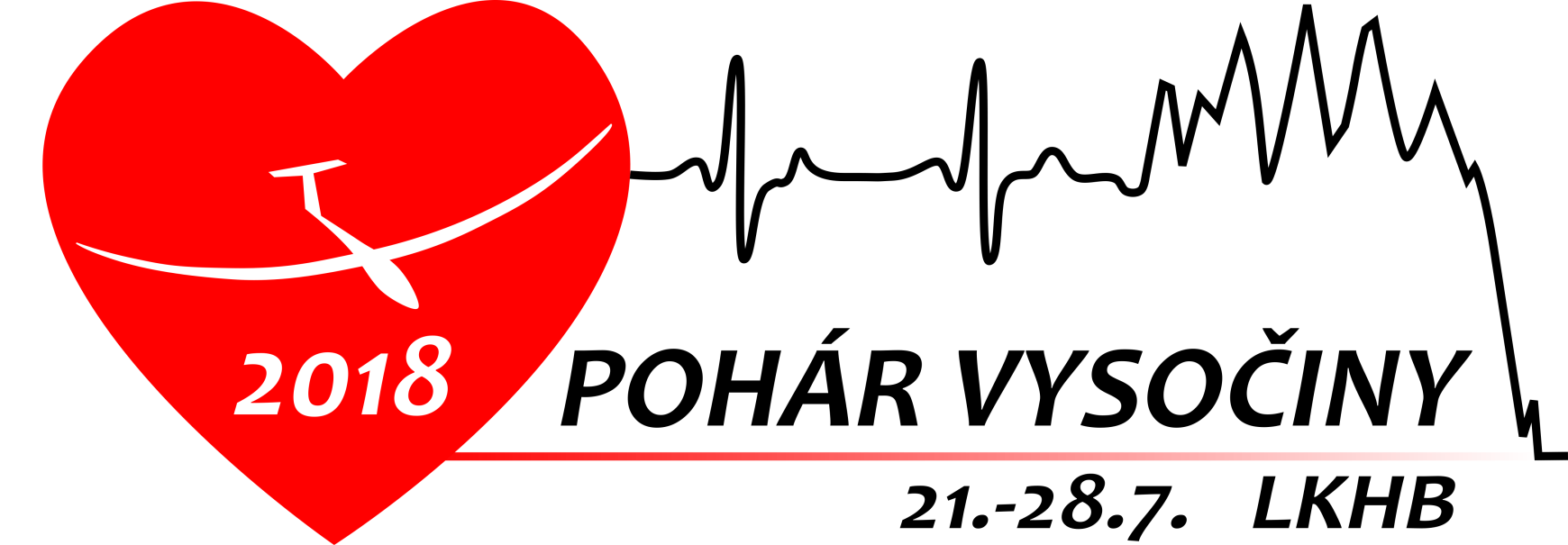 SELFBRIEFING
Situace areálu
Situace areálu
Prosíme neparkovat v kempu
Prosíme neparkovat na heliportu pro LZS
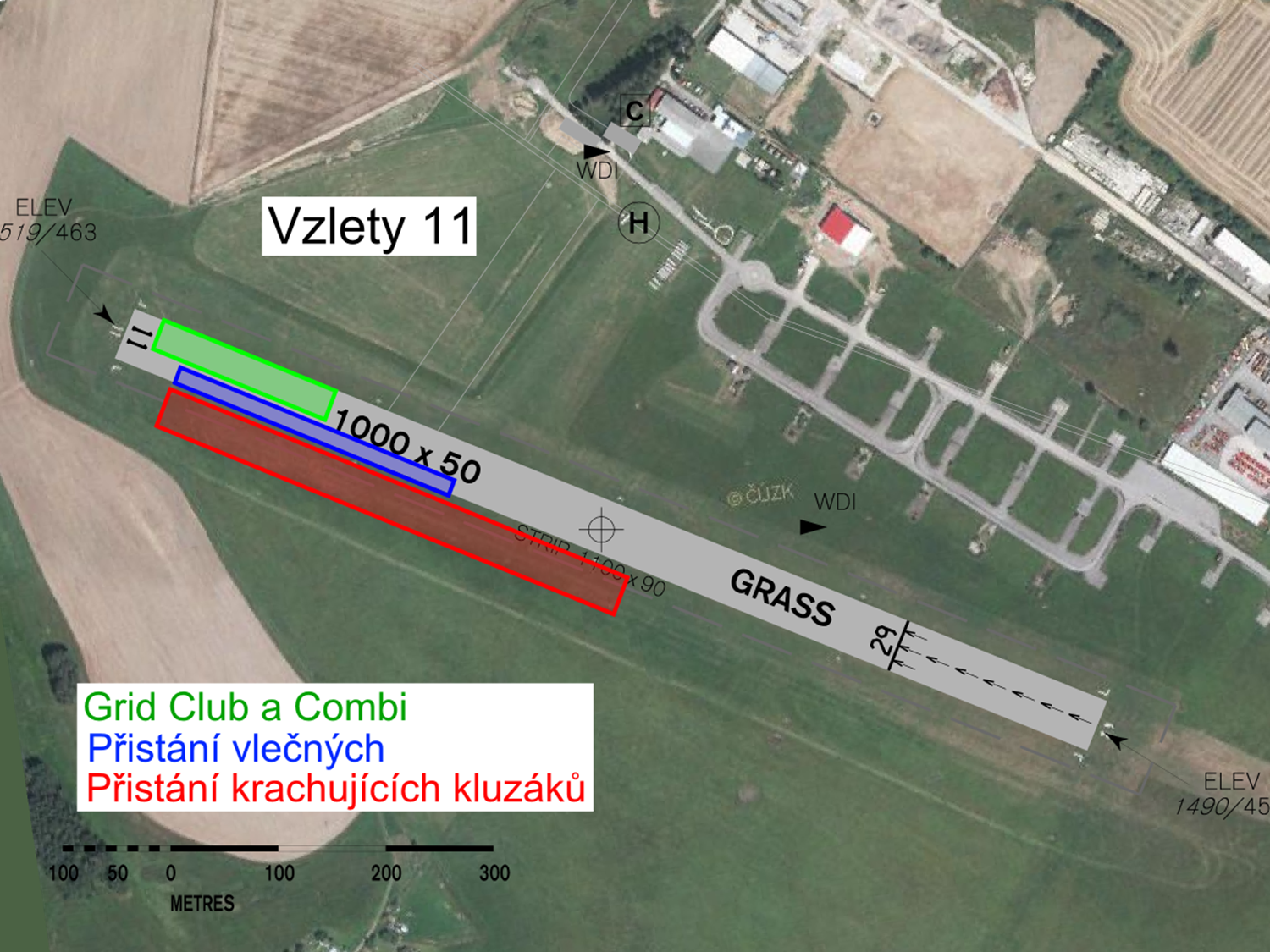 MTMA Čáslav JIH
Prostor vytvořený pro potřeby PPV2018 v jížní části MTMA Čáslav
Koordinovaný pořadatelem s MAMC Čáslav, Jeho uvolnění pro potřeby soutěže bude vždy předmětem ranního briefingu
MTMA Čáslav JIH tvořena spojnicí bodů Rváčov (E) – Sázavka (Ovesná Lhota) (W)V souřadnicích: 49°46´10´´N, 15°51´10´´E  -  49°43´22´´N, 15°22´57´´E
MTMA Čáslav JIH
Odletové body a příletová kružnice
Tak 20.7. večer se na vás těšíme.. 